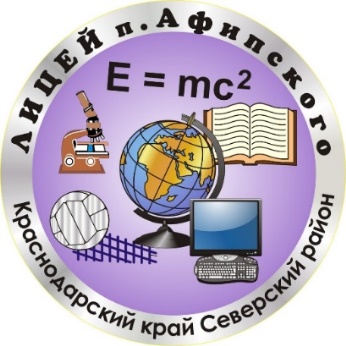 УЧАСТИЕ ПЕДАГОГИЧЕСКИХ РАБОТНИКОВ ЛИЦЕЯ В ПРОФЕССИОНАЛЬНЫХ КОНКУРСАХ
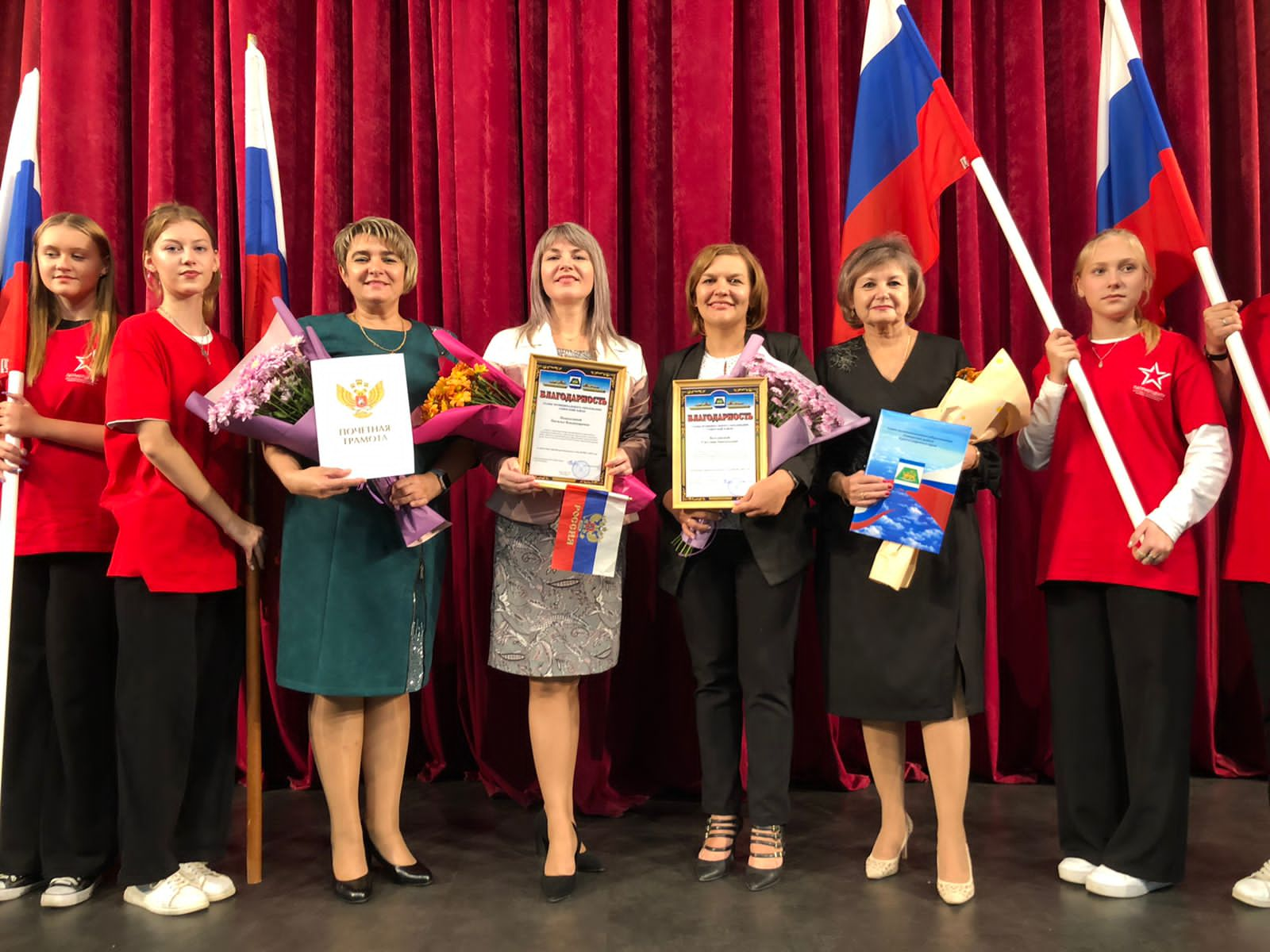 Результаты участие в конкурсах профессионального мастерства в 2023, 2024, 2025 году
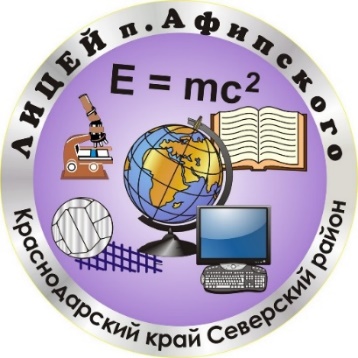 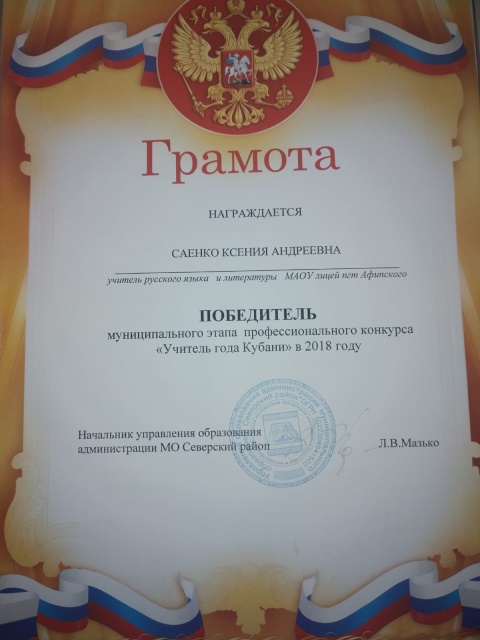 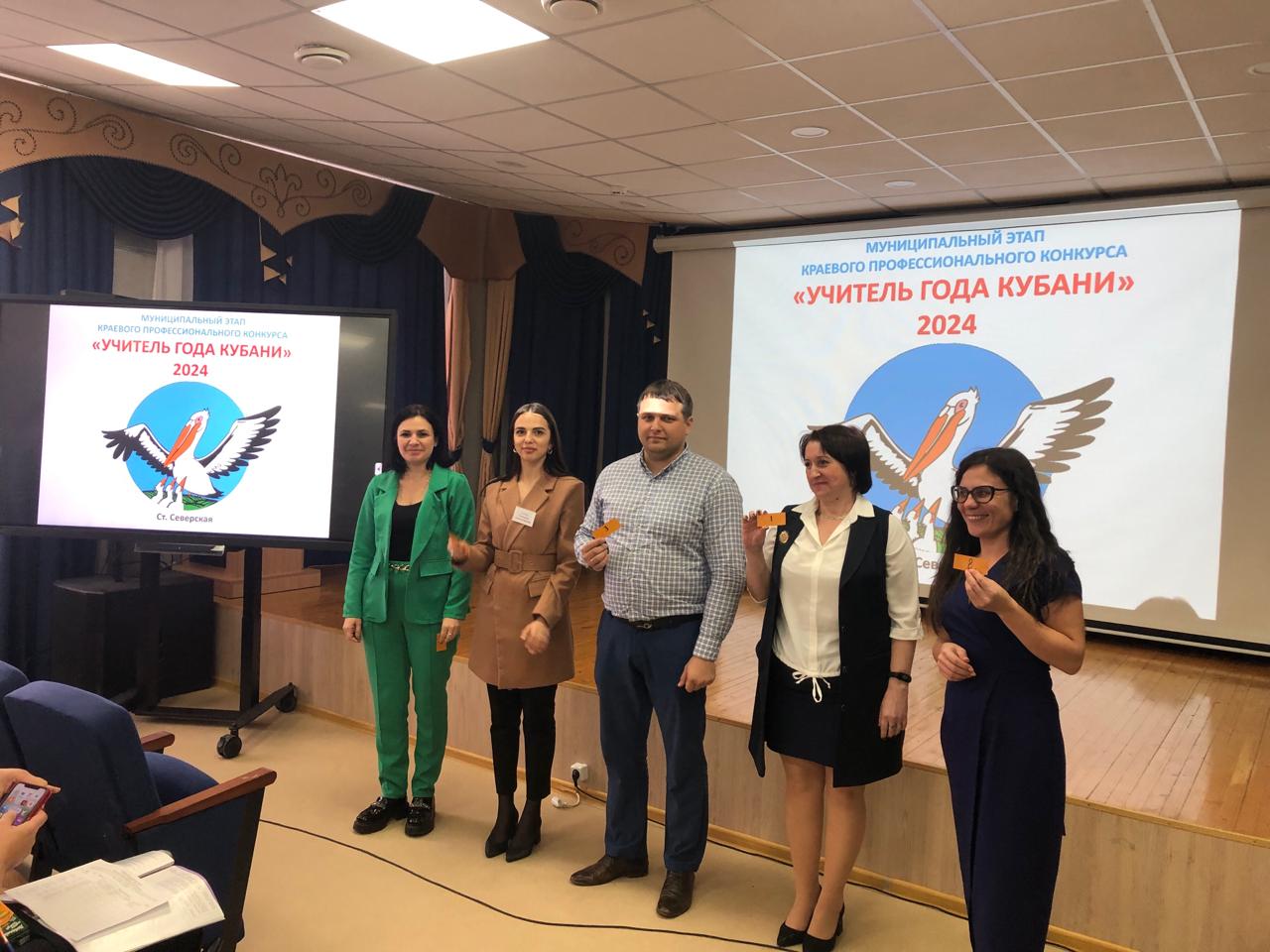 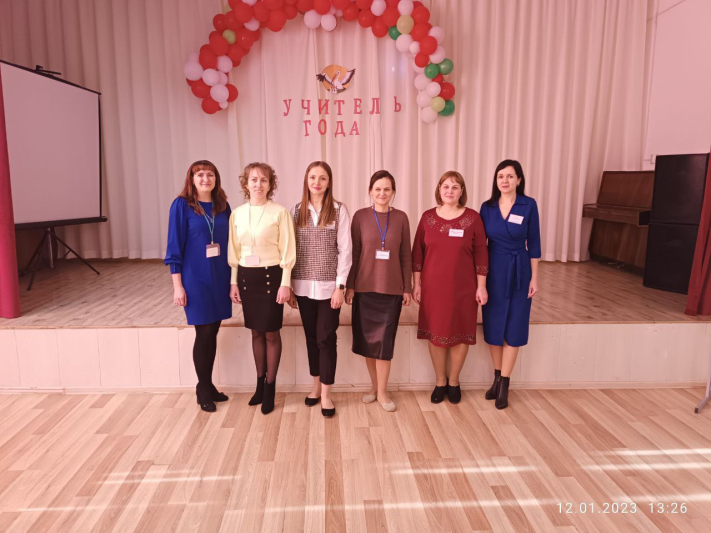 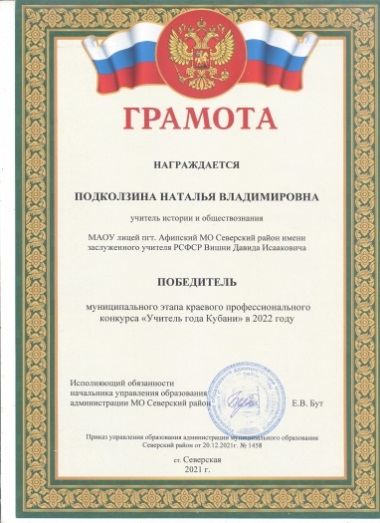 ПРИЗЕР, 2024г.
https://t.me/afipskiylicey/3767
Конкурс 
«УЧИТЕЛЬ ГОДА»
https://t.me/afipskiylicey/6435
https://t.me/afipskiylicey/6431
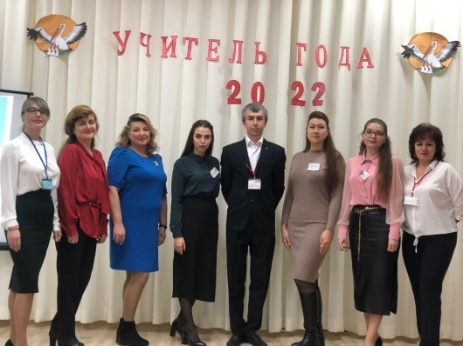 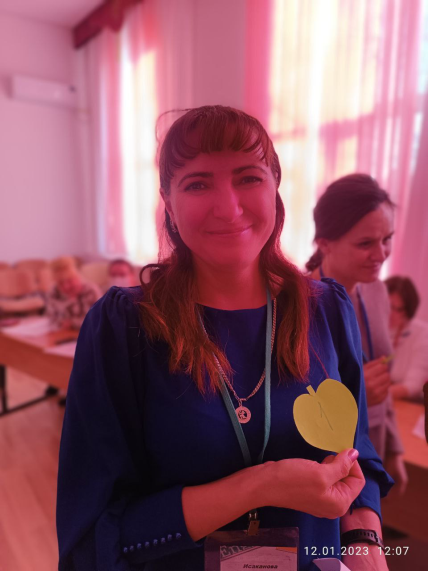 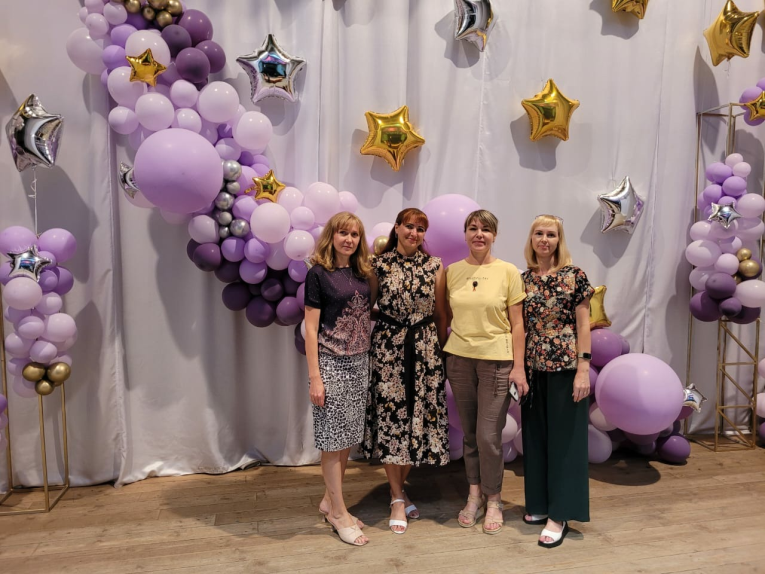 ПРИЗЕР, 2023г.
ПОБЕДИТЕЛЬ, 2022г.
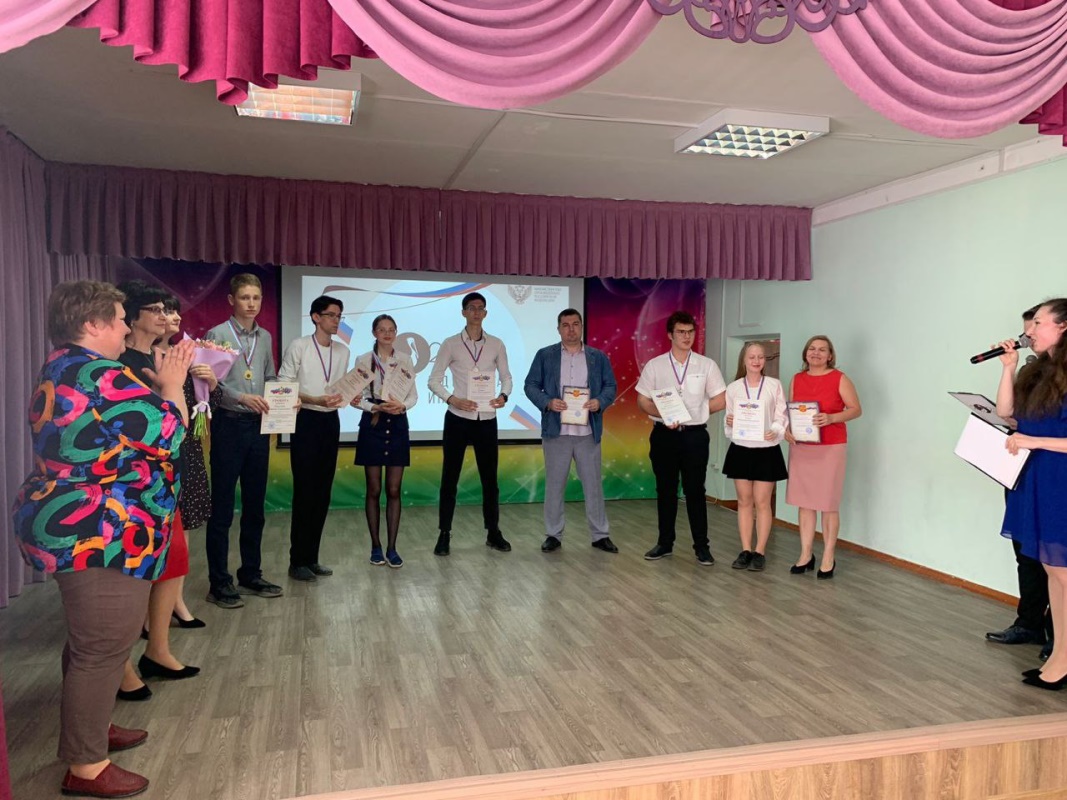 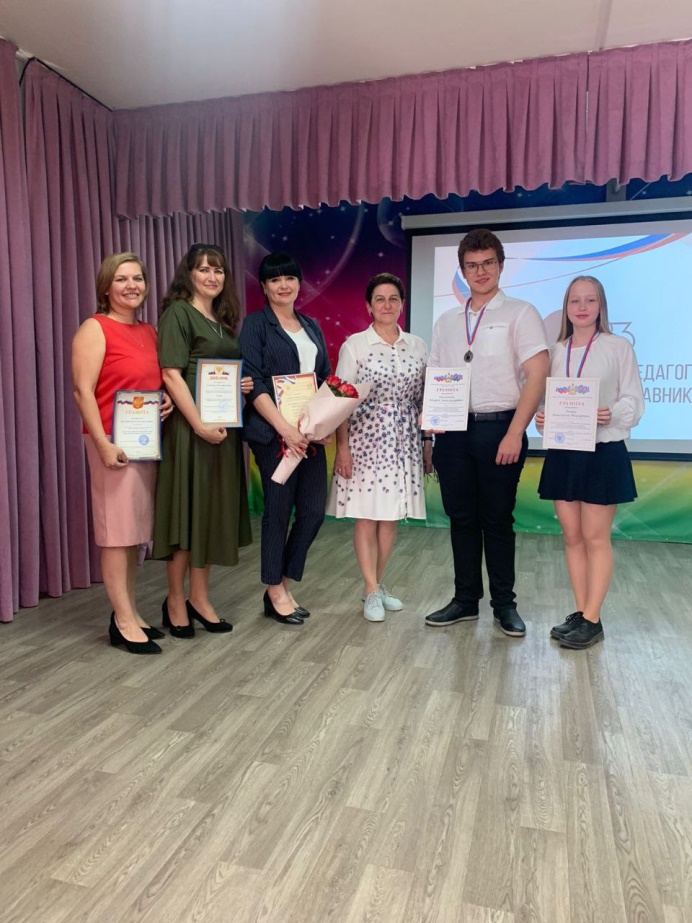 2023 год
ЦЕРЕМОНИЯ НАГРАЖДЕНИЯ
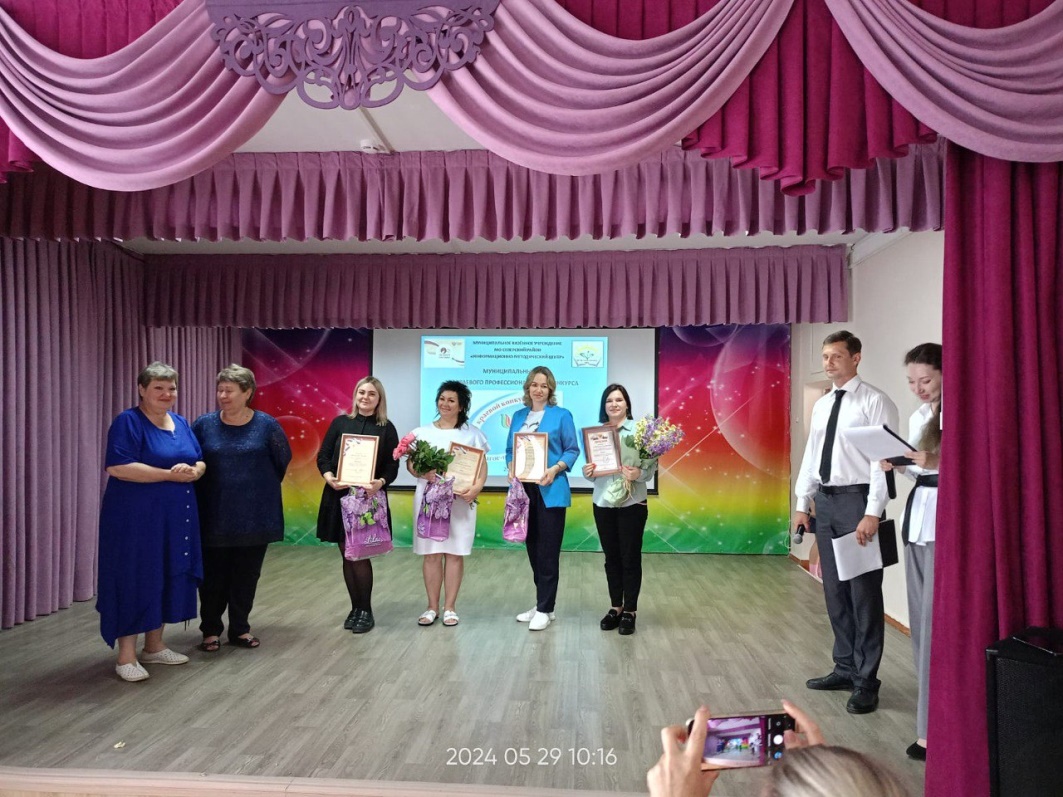 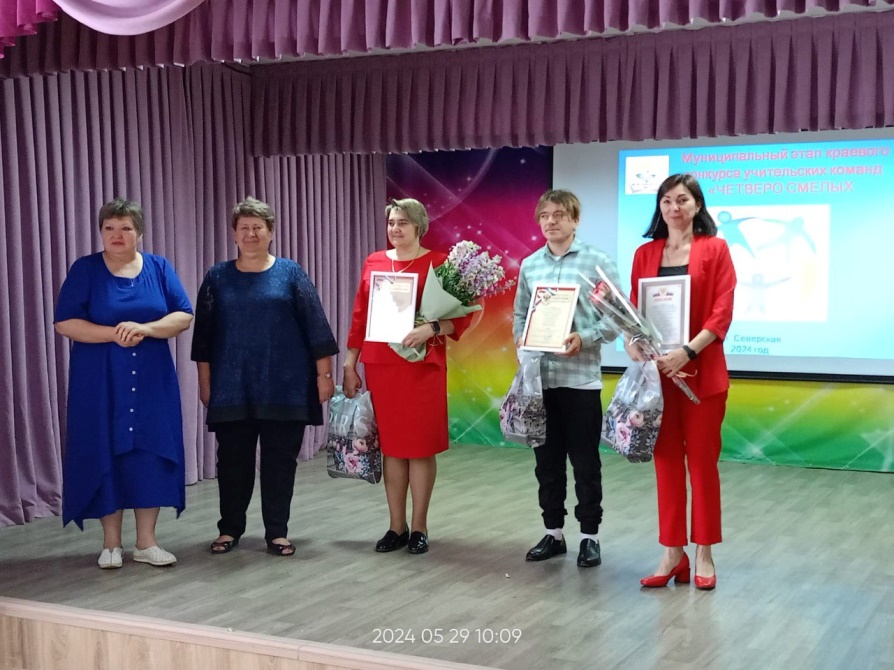 2024 год
«УЧИТЕЛЬ ГОДА КУБАНИ» 2025г.
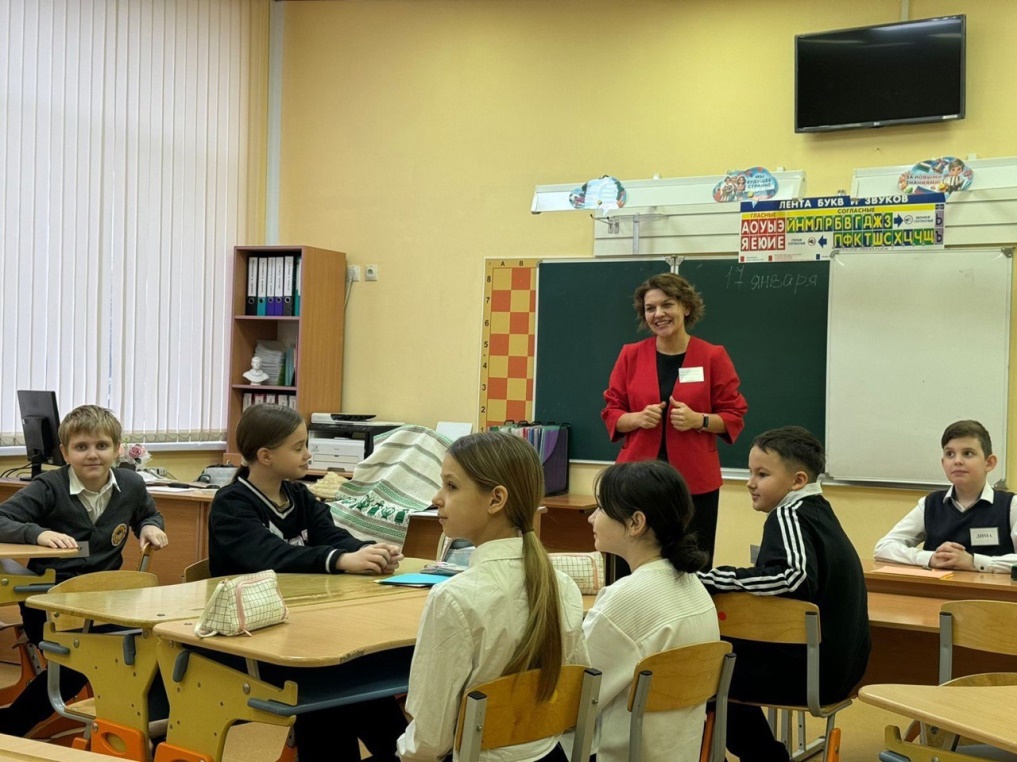 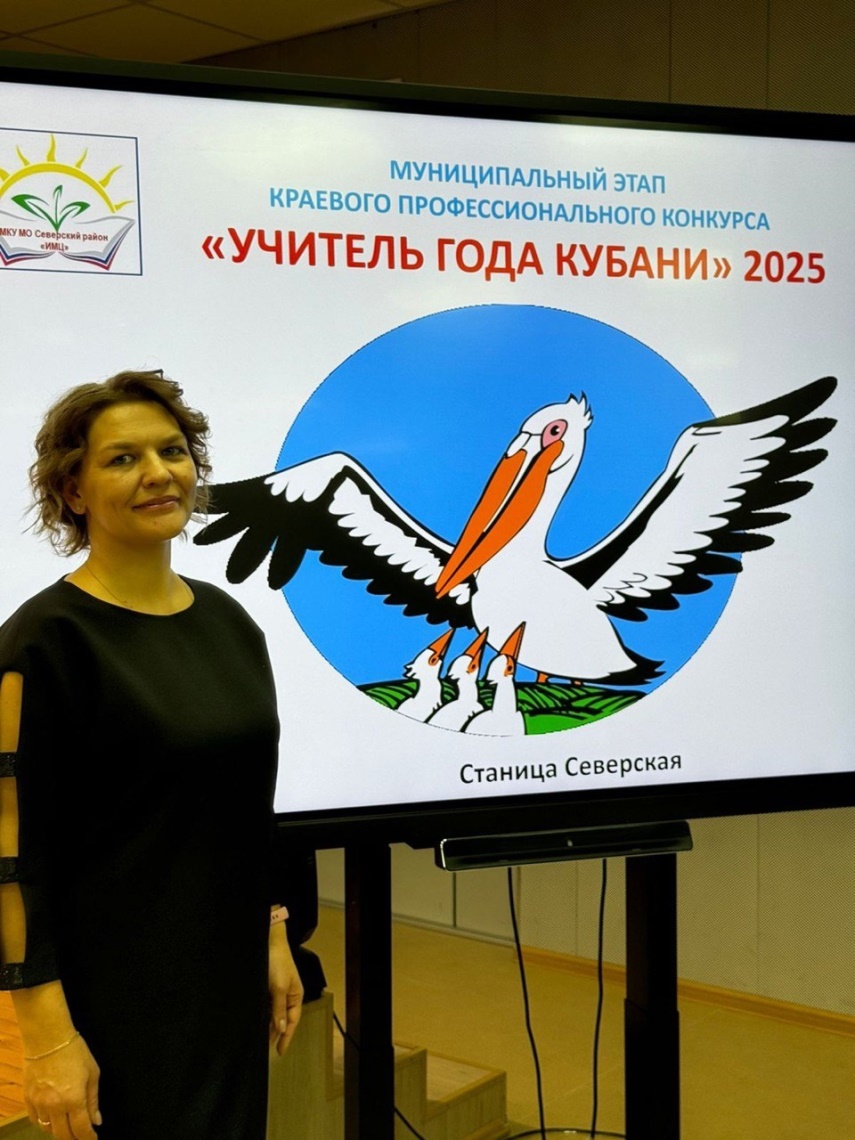 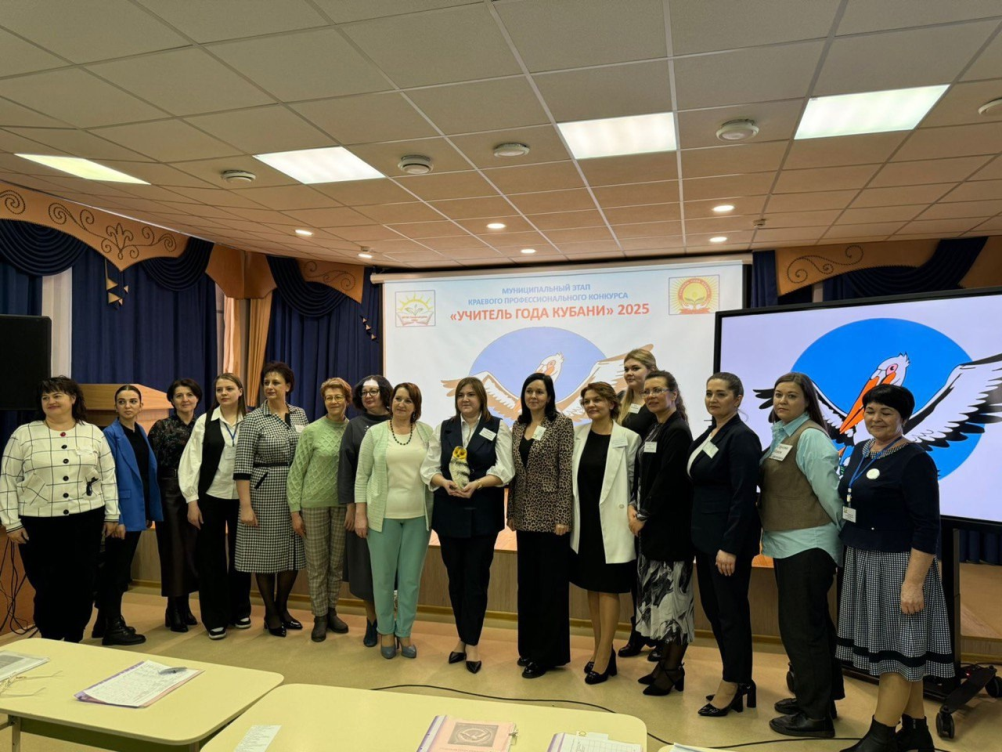 Веселовская Светлана Анатольевна, 
учителя биологии 
ПРИЗЁР муниципального этапа конкурса 
«Учитель года Кубани 2025».
Конкурс «Учитель здоровья»
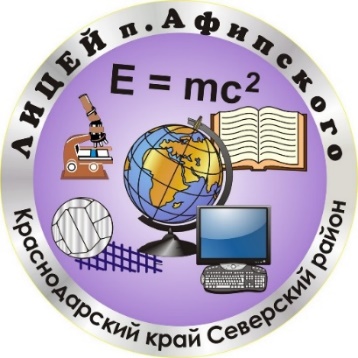 2023 год. Муниципальный этап
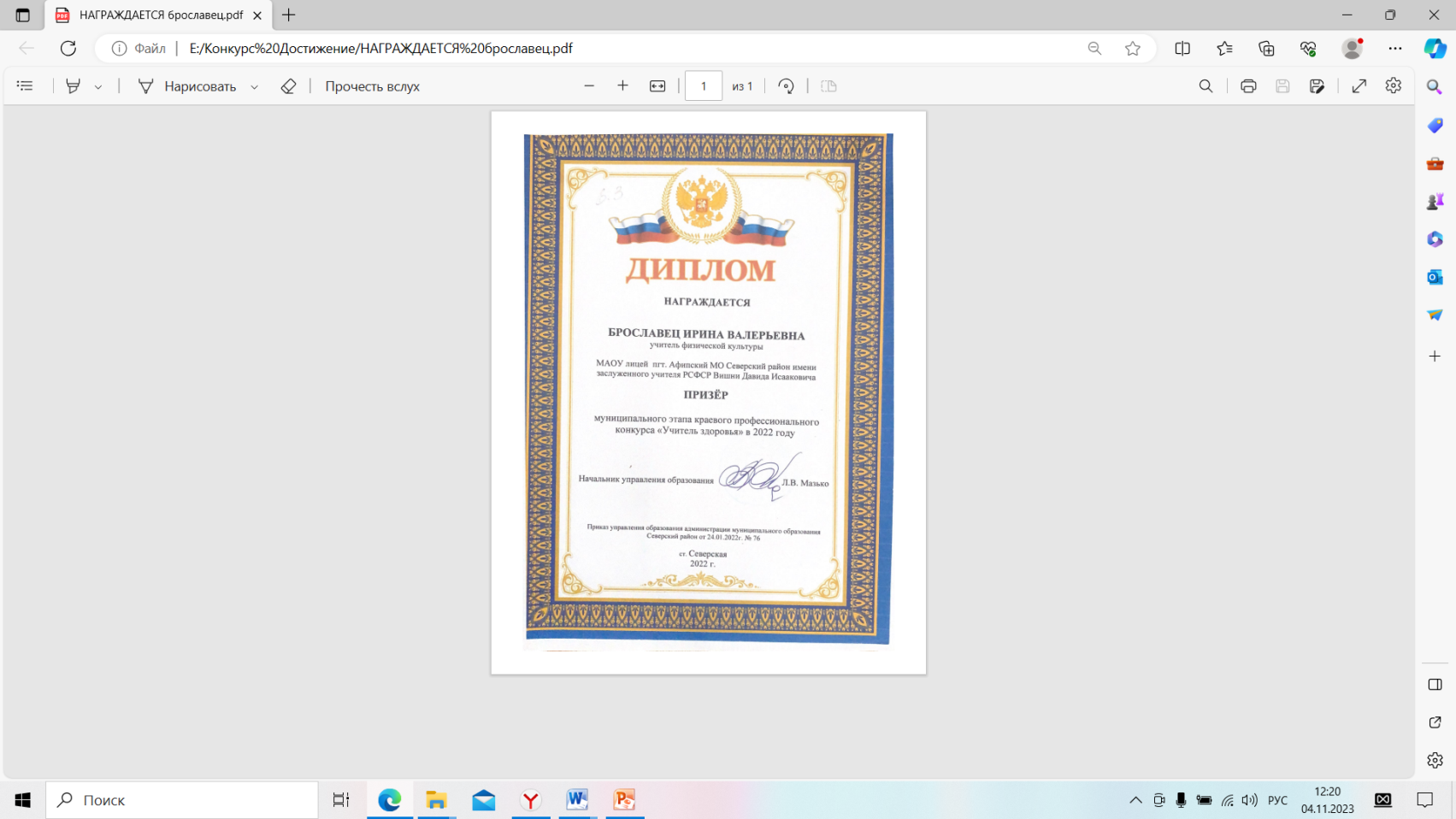 ПРИЗЕР
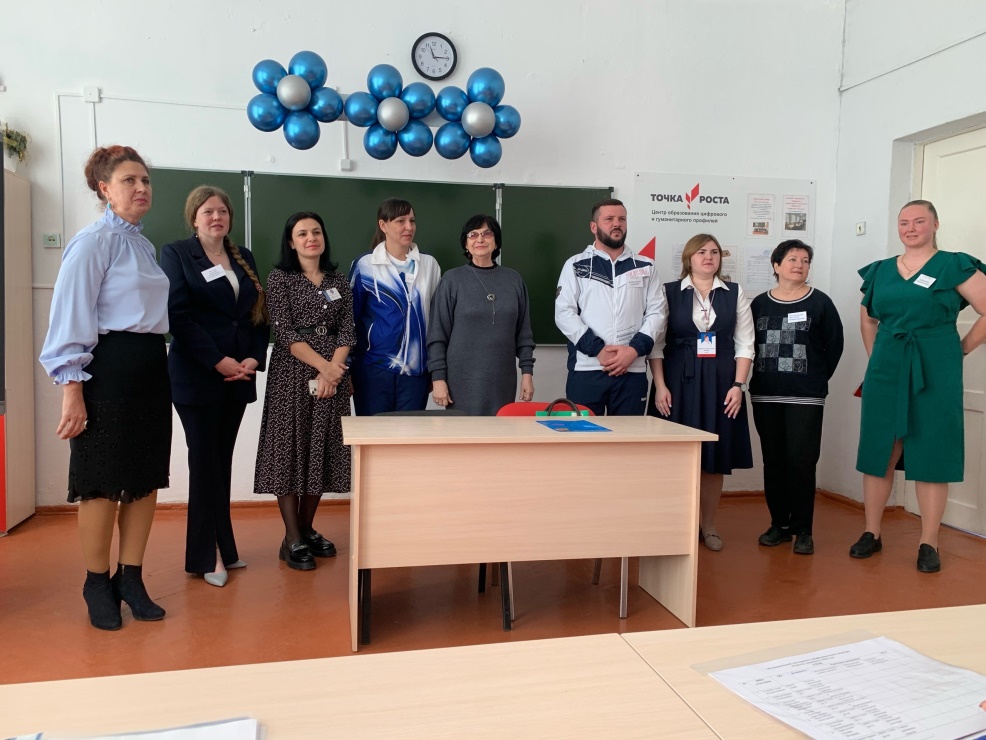 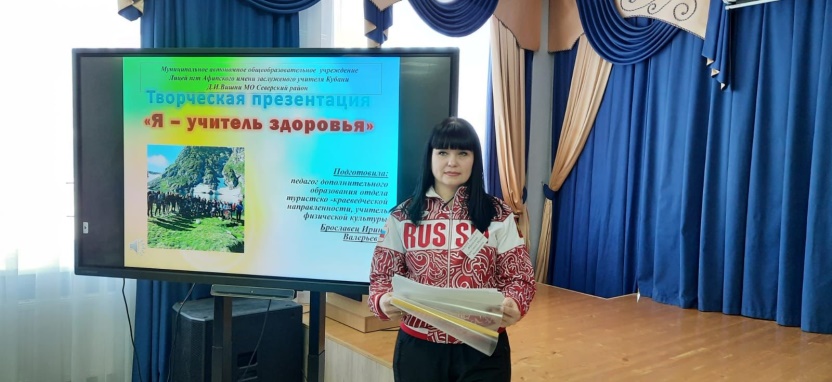 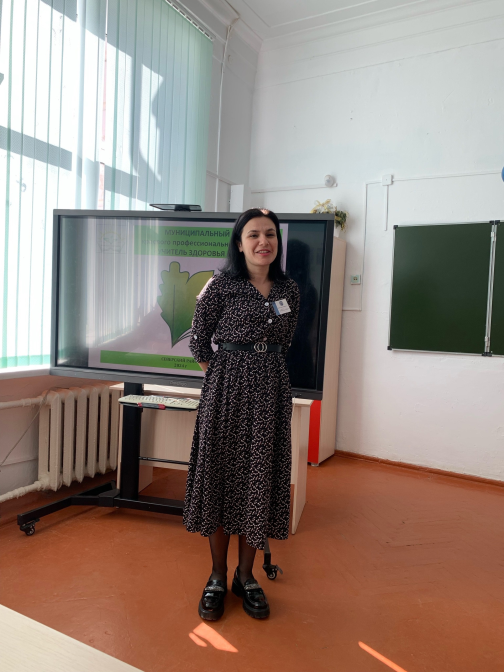 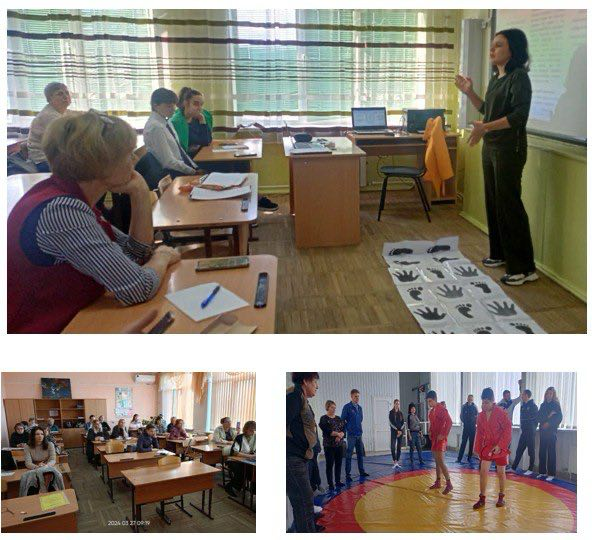 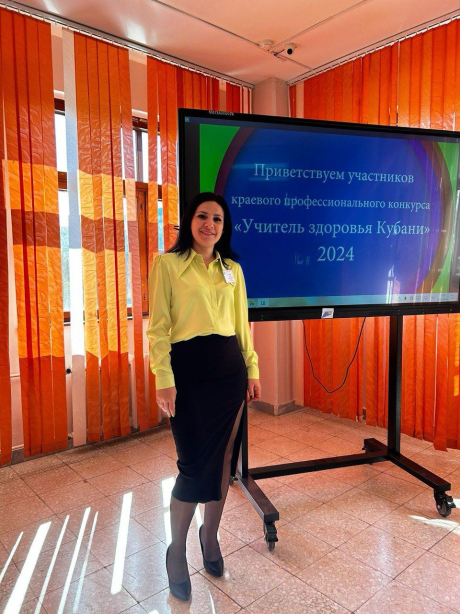 2024 год. Муниципальный этап
2024 год. 
Краевой  этап
ПРОБЕДИТЕЛЬ
ПРИЗЕР
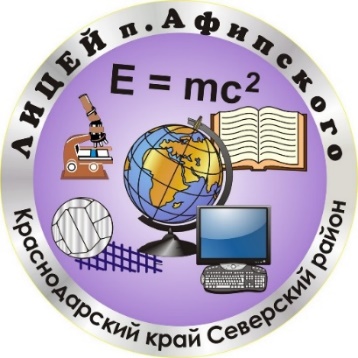 «УЧИТЕЛЬ ЗДОРОВЬЯ» 2025г.
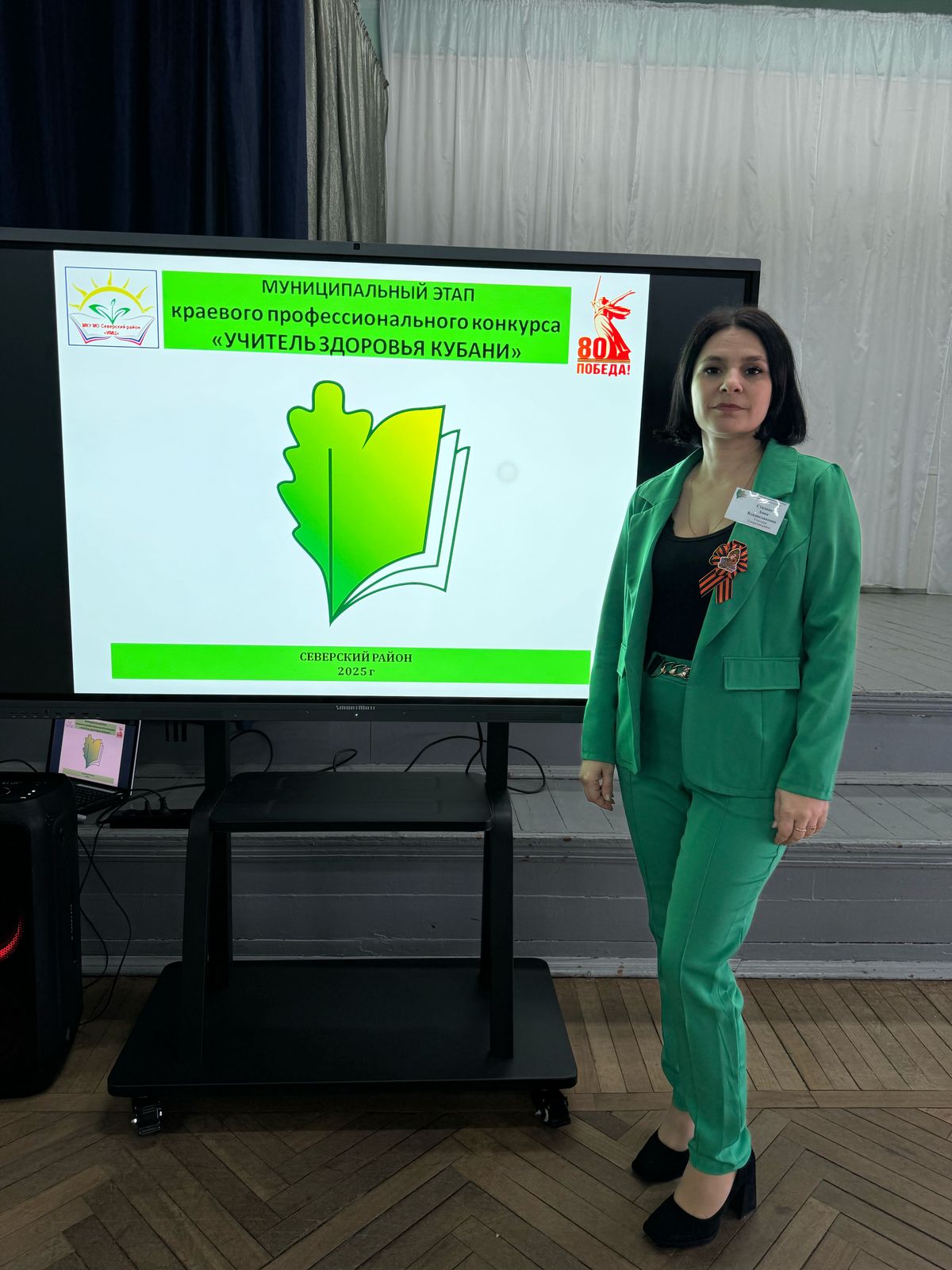 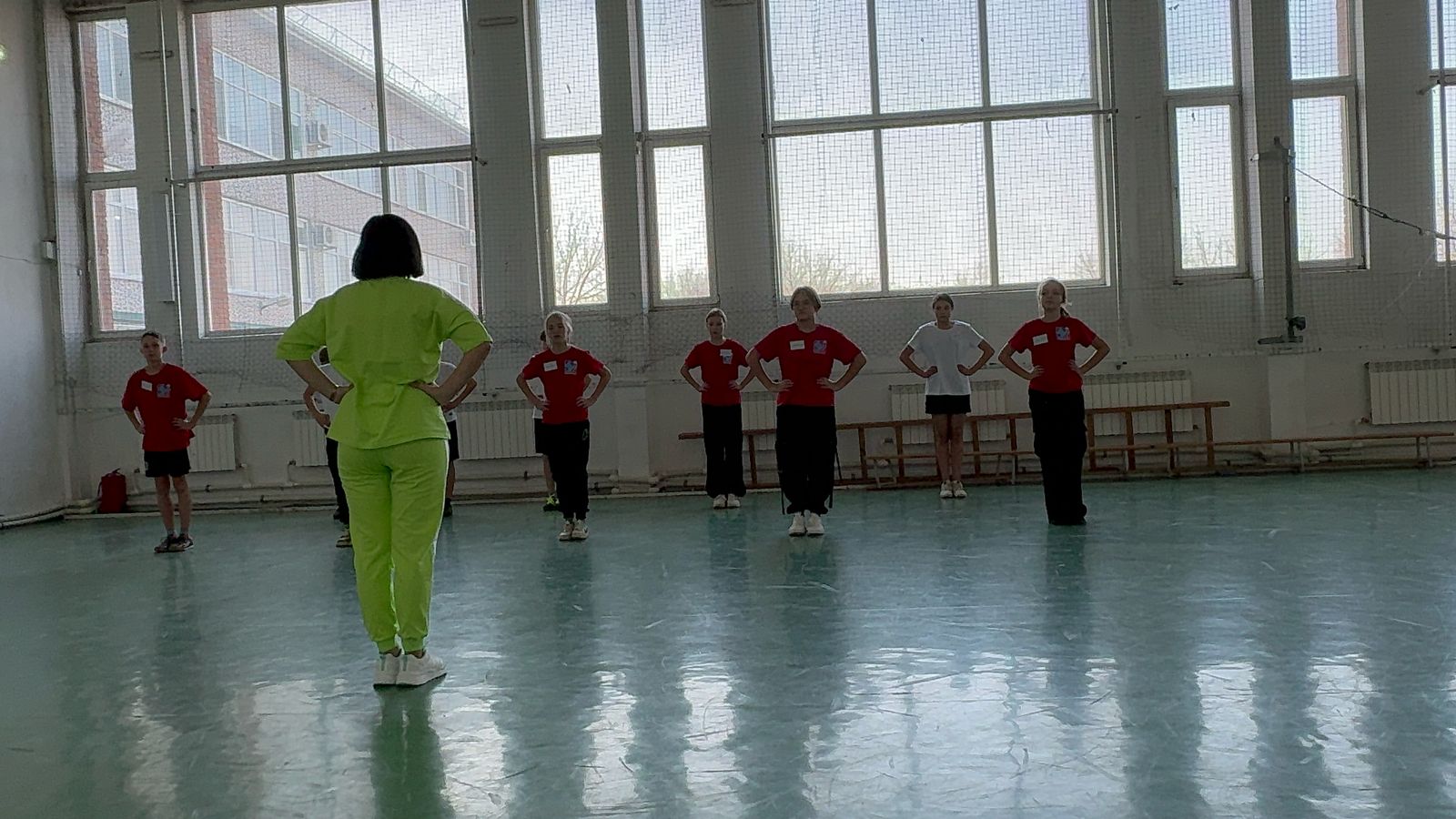 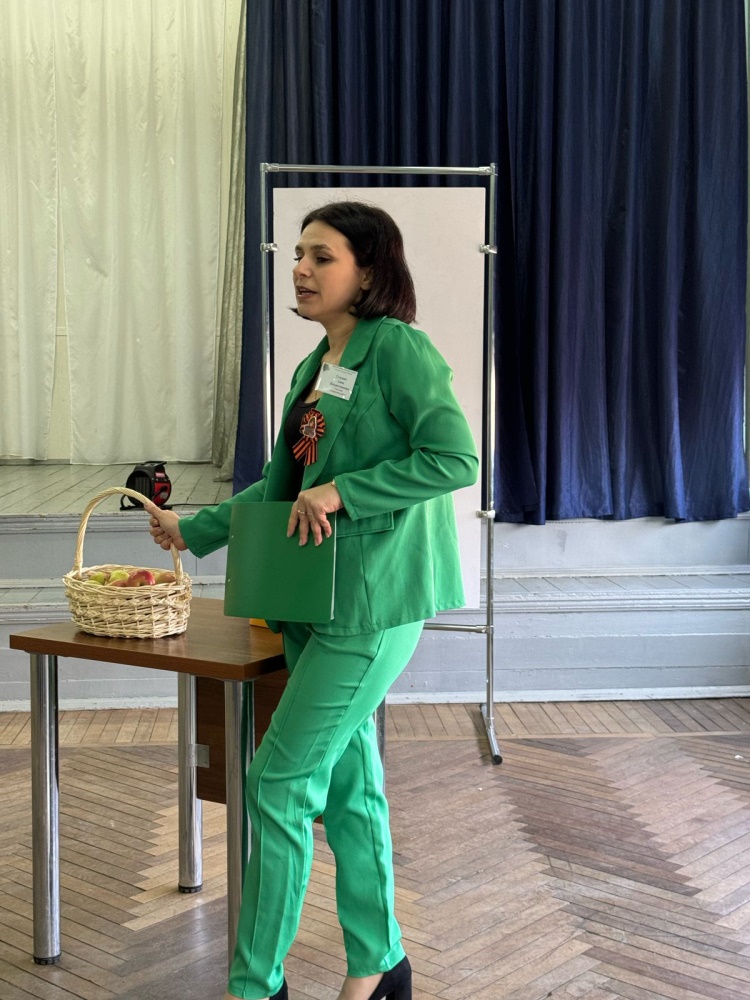 Стадник Анна Владиславовна, 
учителя физической культуры 
ПРИЗЁР муниципального этапа конкурса 
«Учитель здоровья 2025».
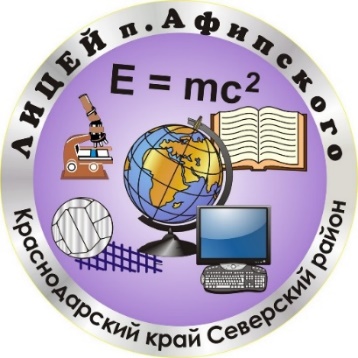 Конкурс учительских клубов «Четверо смелых»
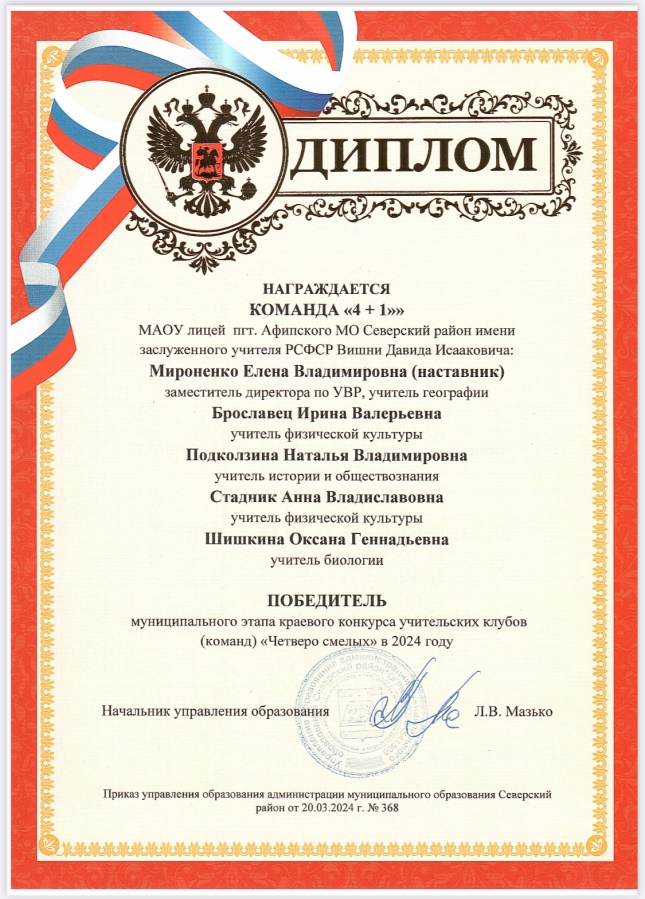 С 2021 года команды учителей Афипского лицея становятся победителями конкурса  учительских клубов
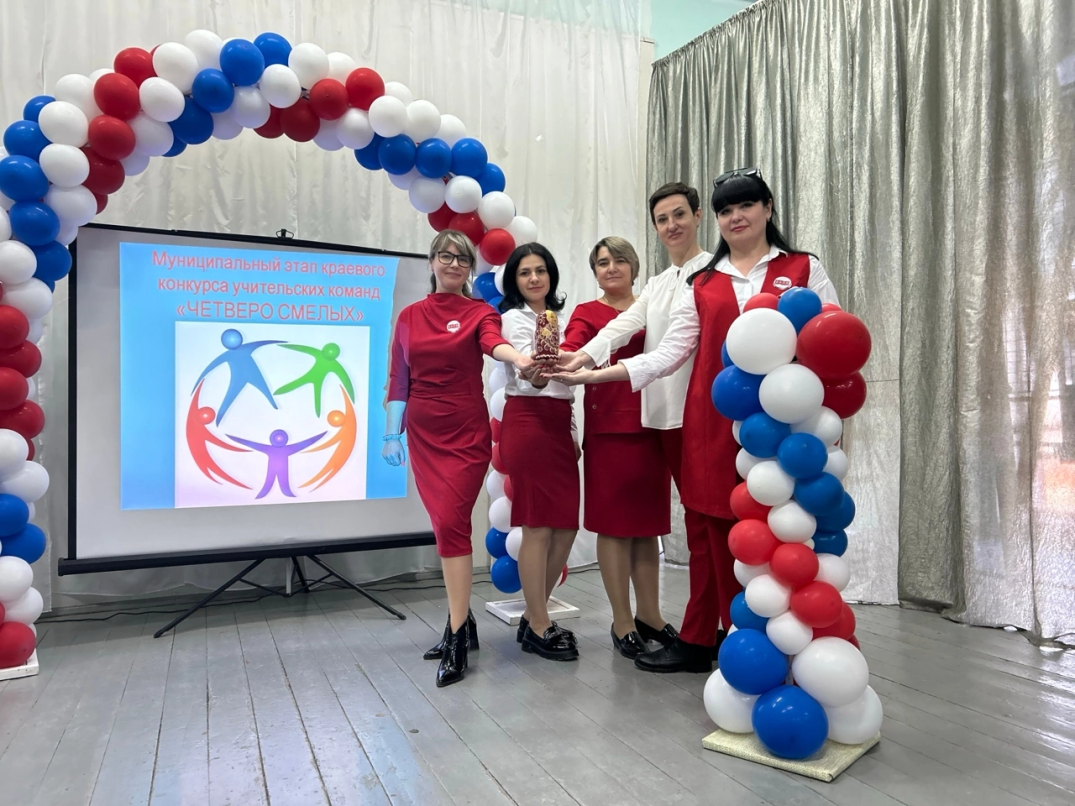 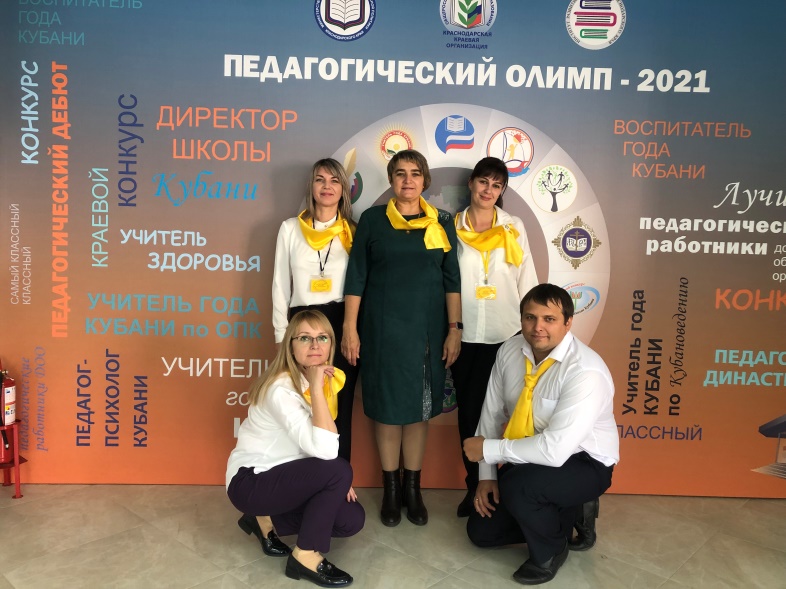 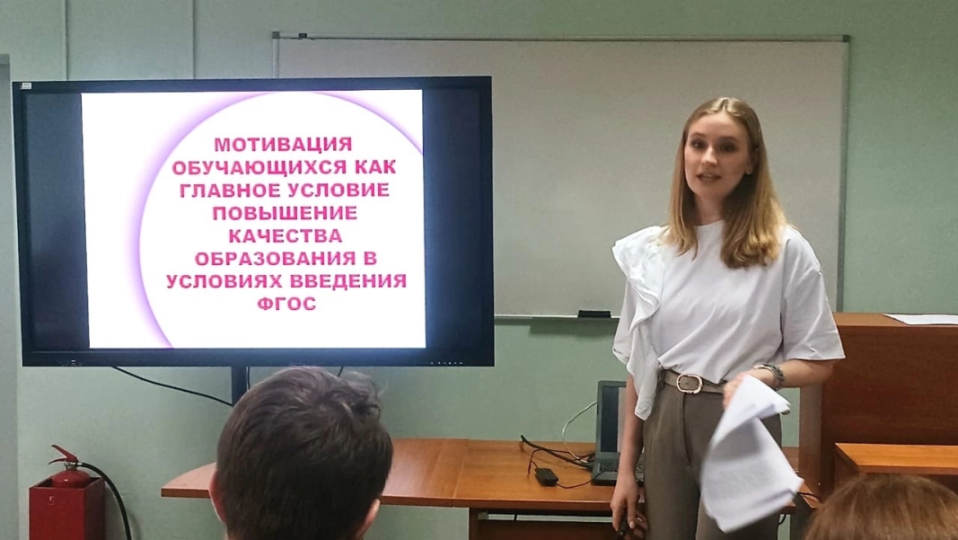 Конкурс «Педагогический дебют»
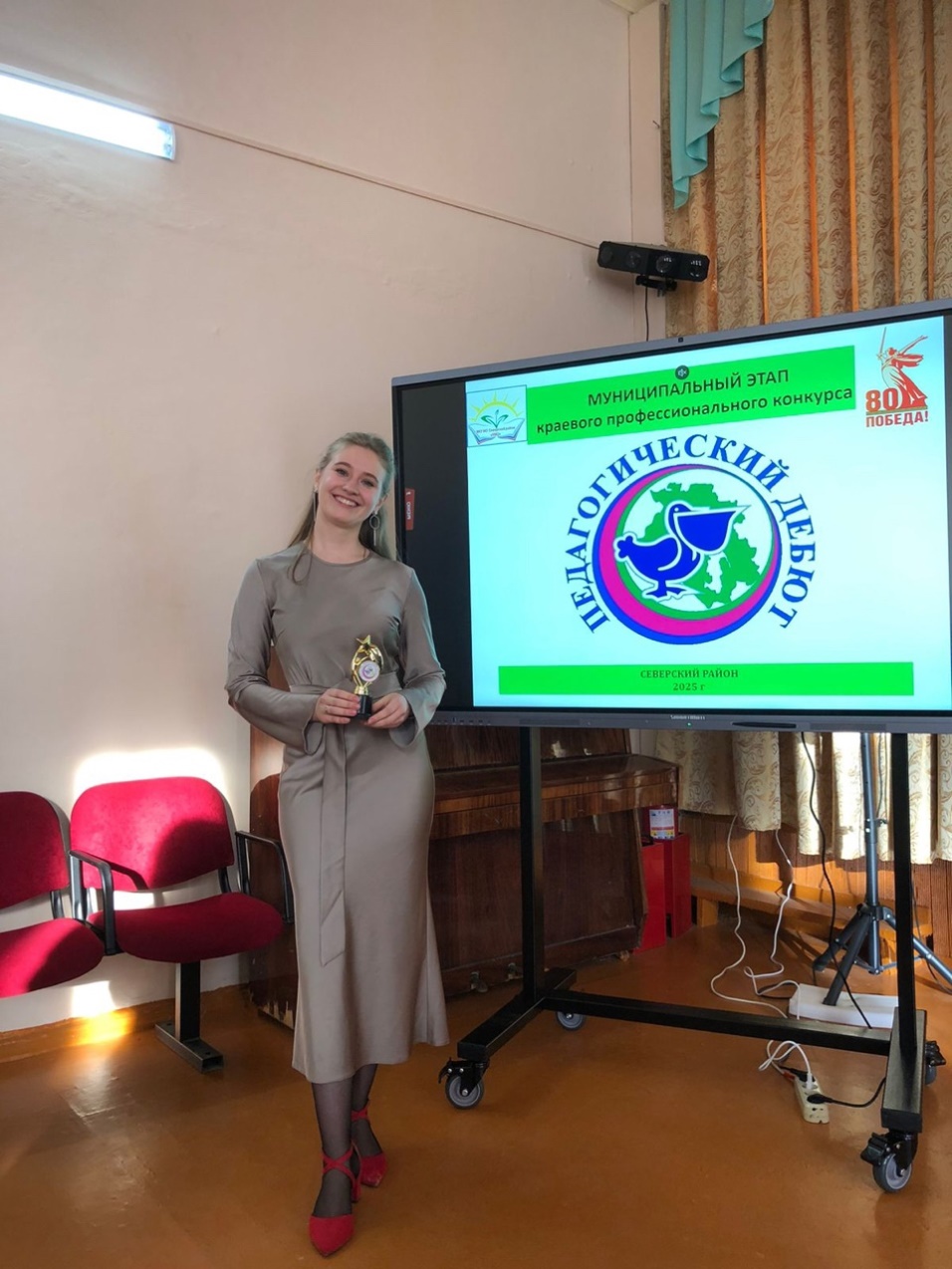 ПРИЗЕР
2024 год. Муниципальный этап
Ефимова
 Елизавета Дмитриевна, учитель истории и обществознания
2025 год. Муниципальный этап
ПРОБЕДИТЕЛЬ
Конкурс «Учитель года Кубани по основам православной культуры» 2024г.
ПРИЗЕР
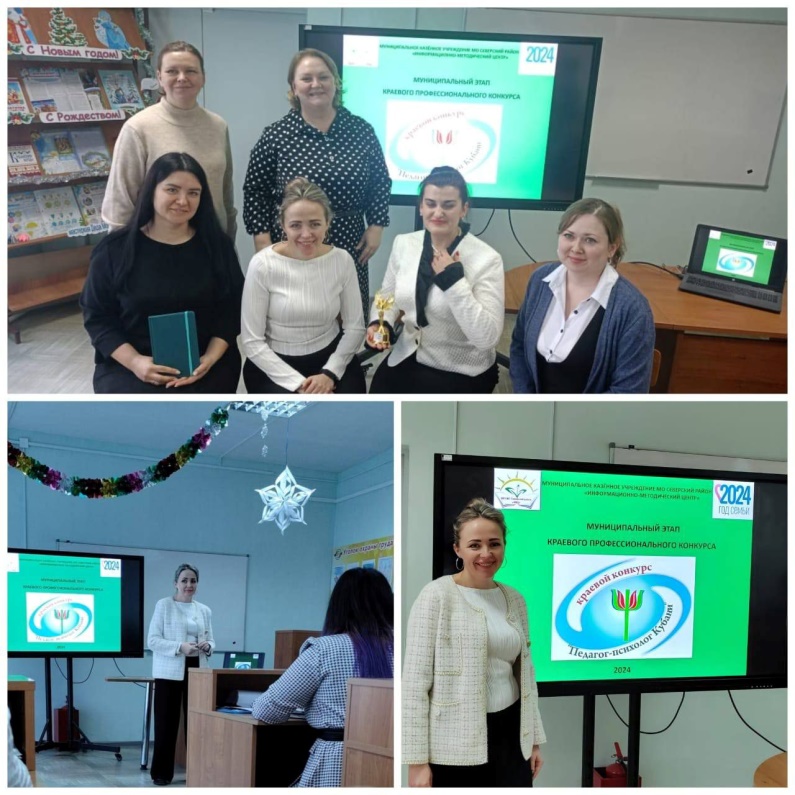 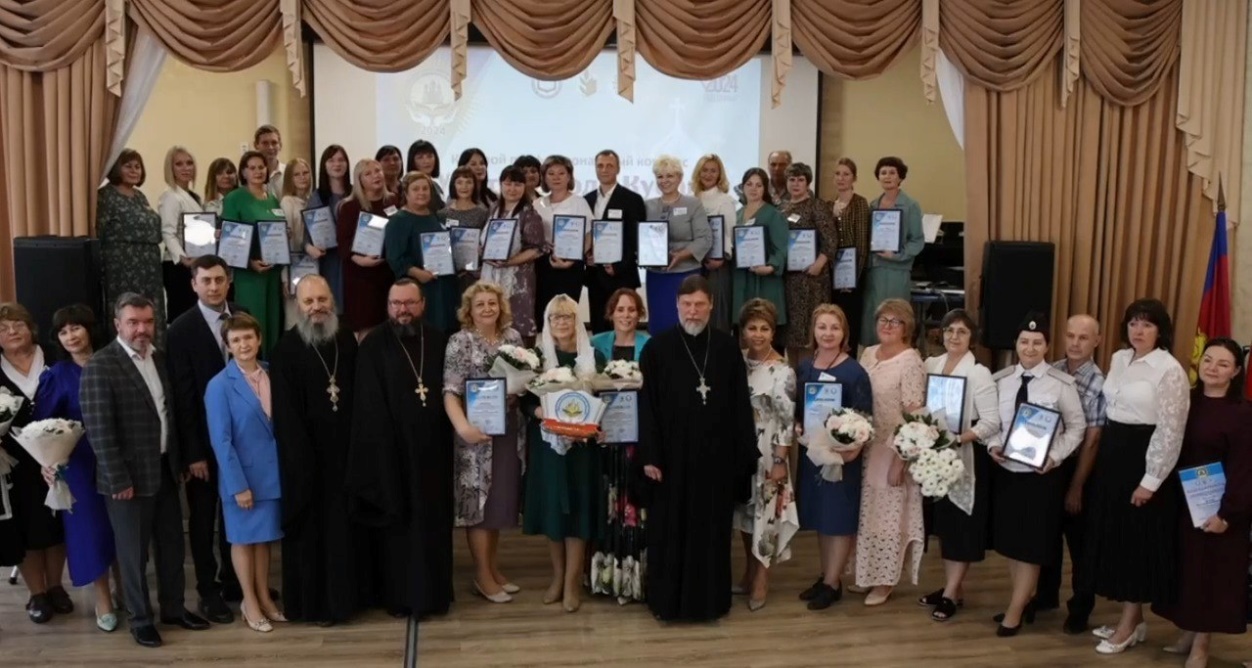 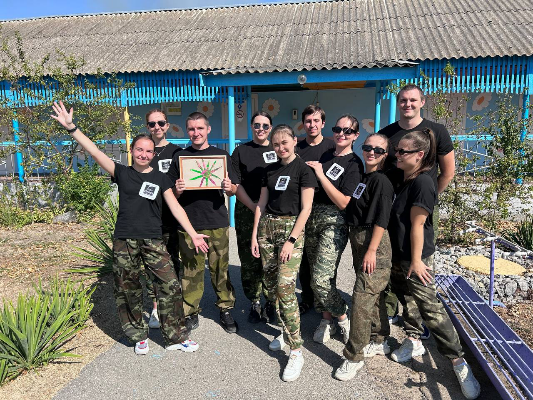 Конкурс «Педагог-психолог» 2024г.
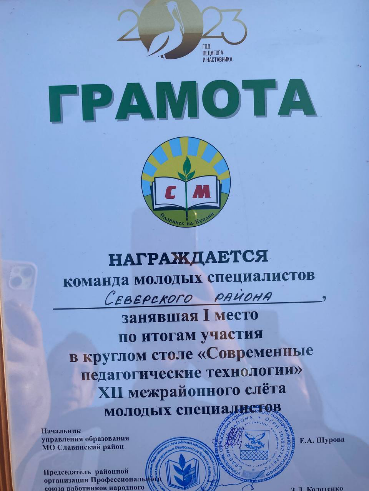 XII международный 
слёт молодых специалистов, 2023г.
https://t.me/afipskiylicey/16010
ПРИЗЕР